Velikonoční nádivka
Nikol Adamová
Suroviny:
7 včerejších rohlíků, nakrájených na kostičky
200 ml mléka
6 vajec, žloutky a bílky zvlášť
400 g vařeného uzeného masa, nakrájeného na kostičky
30 g rozpuštěného másla + trochu na vymazání formy
2 hrsti nasekaných kopřiv
1 lžíce nasekané pažitky
1 lžíce nasekané petrželky + na ozdobu
½ lžičky prášku do pečiva
sůl, pepř, muškátový oříšek
Technologický postup:
Do větší mísy nasypu rohlíky, zaliju je mlékem a nechám je nasáknout. Pak je zlehka vymačkám, zbylé mléko vyliju, a rohlíky pečlivě promíchám s prošlehanými žloutky, uzeným masem, rozpuštěným máslem, kopřivami, pažitkou, petrželkou a práškem do pečiva. Směs ochutím solí, pepřem a muškátovým oříškem.
Troubu předehřeju na 200 °C. Pekáček nebo zapékací mísu vymažu máslem. Z bílků ušlehám tuhý sníh a opatrně ho přimíchám do směsi. Směs naliju do pekáčku a peču asi půl hodiny dozlatova. Nádivku podávám posypanou pažitkou
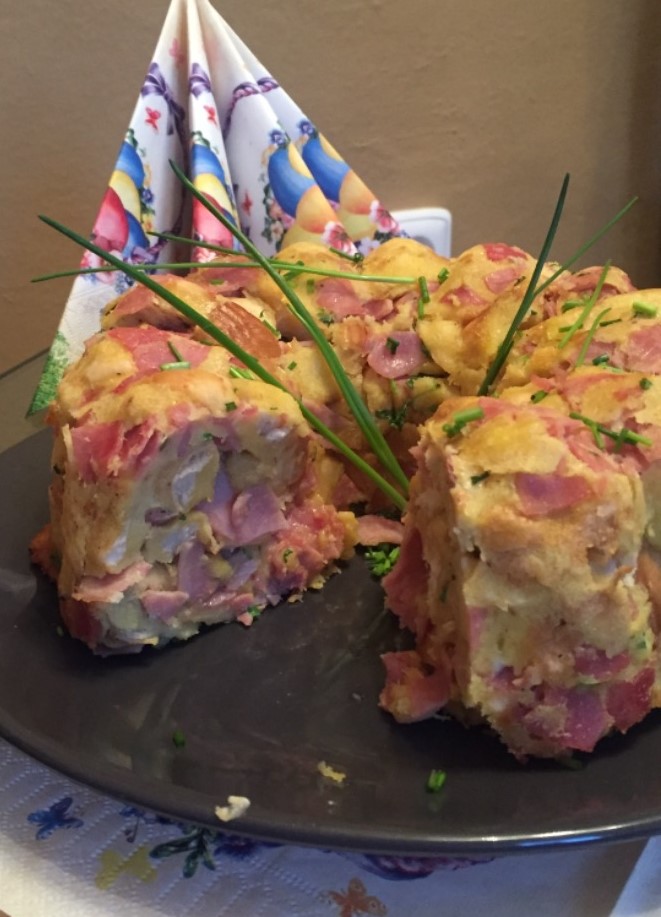 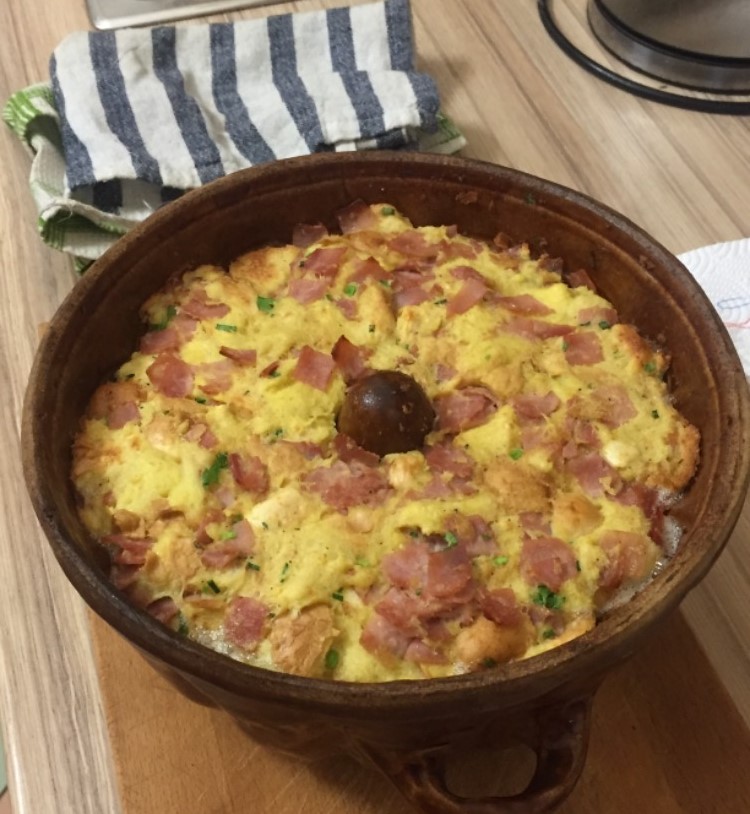 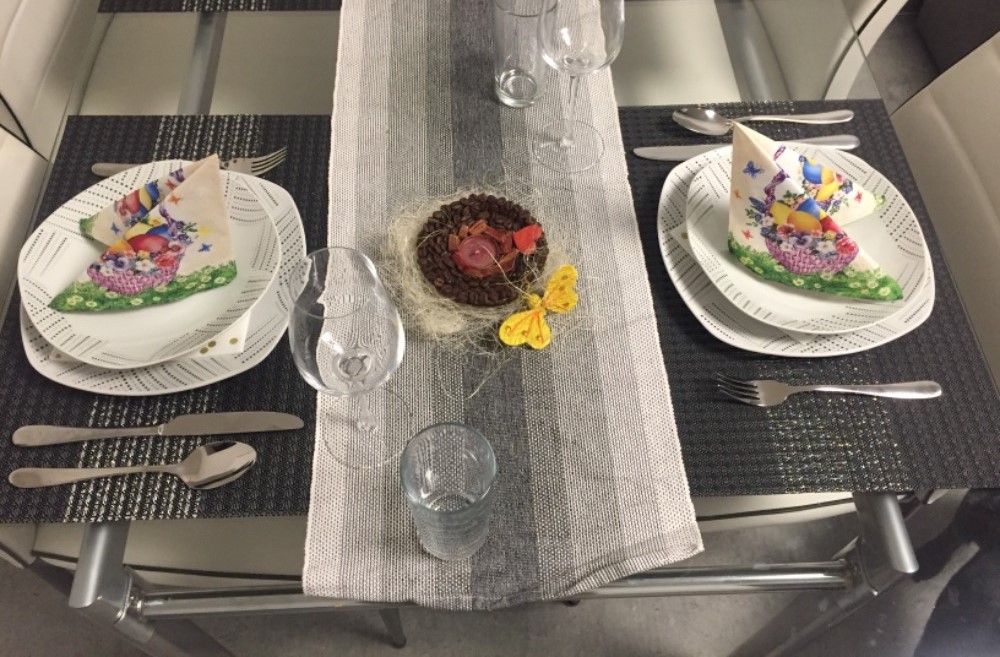